Internet Routing Architectures
張燕光
成大資工
National Cheng Kung University CSIE Computer & Internet Architecture Lab
1
Outline
1 Internet Routing Evolution
2 Addressing and Routing: Illustrations
2.1 Routing Packet: Scenario A
2.2 Routing Packet: Scenario B
2.3 Routing Packet: Scenario C
3 Current Architectural View of the Internet
3.1 Customers/Providers, Peering/Tiering, and Exchange Points 
3.2 A Representative Architecture
3.3 Customer Trafﬁc Routing: A Geographic Perspective
3.4 Size and Growth
4 Allocation of IP address Preﬁxes and AS Numbers
National Cheng Kung University CSIE Computer & Internet Architecture Lab
2
1 Internet Routing Evolution
Until the early 1980s, the ARPANET served the role of interconnecting various sites with a rigid two-level hierarchy where the ARPANET nodes were at the top level.
In 1983, ARPANET was split into two networks: APRPANET and MILNET.
Two separate networks talking to each other in case one host in one network wants to communicate with another host in the other network, and vice versa.
National Cheng Kung University CSIE Computer & Internet Architecture Lab
3
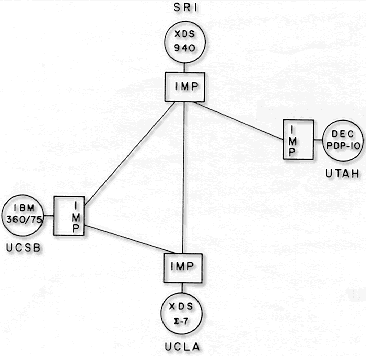 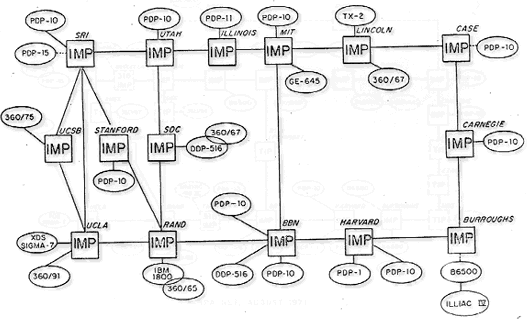 1969
1971
National Cheng Kung University CSIE Computer & Internet Architecture Lab
4
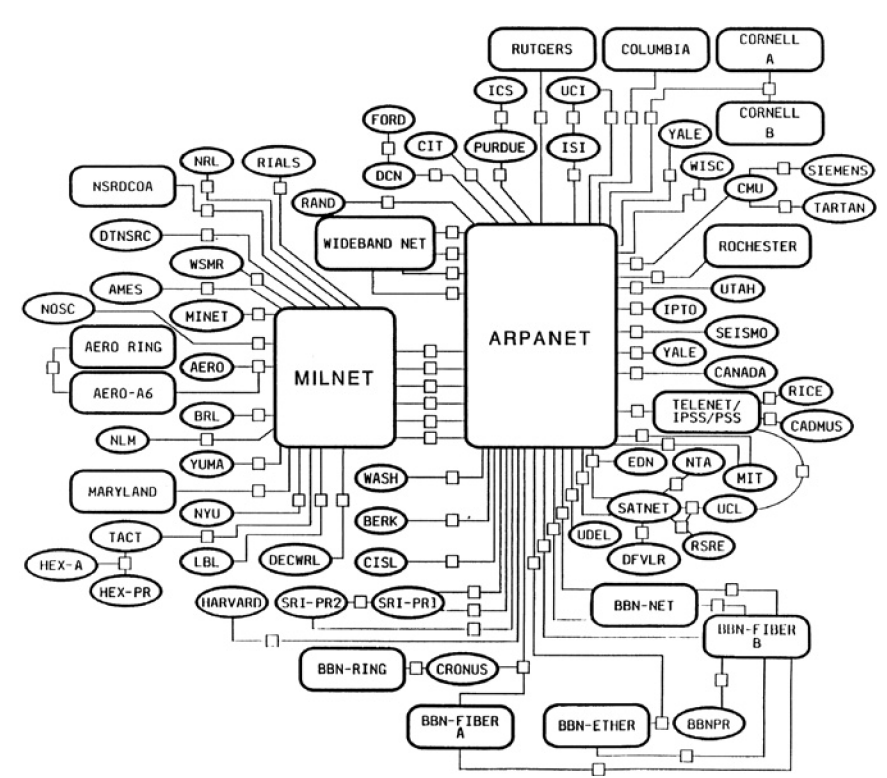 1983
National Cheng Kung University CSIE Computer & Internet Architecture Lab
5
1 Internet Routing Evolution
Exterior Gateway Protocol (EGP), developed in 1982-1984 describes how separate networks that are autonomous can talk to each other.
EGP defined a two-level strict hierarchy with the top level labeled as the core back bone and the bottom level being the level at which the different networks, defined through ASes, were connected.
the term autonomous system (AS) and the notion of a 16-bit autonomous system number (ASN) were introduced.
National Cheng Kung University CSIE Computer & Internet Architecture Lab
6
1 Internet Routing Evolution
NSFNET developed first in 1984 relied on EGP.
In EGP, non-backbone ASes were not allowed to be directly connected, due to the strict two-level hierarchy.
Furthermore, unlike BGP, EGP messages were sent directly over IP without invoking any reliable transport protocol.
National Cheng Kung University CSIE Computer & Internet Architecture Lab
7
1 Internet Routing Evolution
In essence, while EGP provided a much needed transitional platform to go from the ARPANET to the NSFNET, it had several restrictions not desirable for longer term growth.
EGP did not allow ASes to be directly connected. A network located in an AS needs to go through the top level (NSFNET) to reach another network in another AS.
NSFNET faced the situation that certain networks that belonged to different ASes had backdoor connectivity.
Thus, EGP’s strict requirement could not be directly applied or enforced in the NSFNET.
National Cheng Kung University CSIE Computer & Internet Architecture Lab
8
1 Internet Routing Evolution
EGP and, particularly, NSFNET experiences led to the recognition that any future routing architecture must be able to handle policy-based routing, and any newly developed exterior gateway protocol must have ability to handle policy decisions.
This experience and realization served as the impetus to the development of BGP, which was first introduced in 1989 through RFC 1105.
National Cheng Kung University CSIE Computer & Internet Architecture Lab
9
1 Internet Routing Evolution
To summarize, BGP addresses following issues:
Avoiding a strict two-level hierarchy like EGP
Allowing multiple levels such that any AS has the option to connect to another AS
Using TCP for reliable delivery of BGP data
Making policy-based routing possible
National Cheng Kung University CSIE Computer & Internet Architecture Lab
10
1 Internet Routing Evolution
By 1991, BGP was expanded to BGP version 3 (BGP3).
classful addressing: implicit address block classification under Class A, Class B, and especially Class C, causes a significant growth of routing table entries at backbone routers; 
thus, avoid/minimize assigning address block straight at Class C were needed. 
This has led to consider address aggregation through supernetting, which subsequently led to the development of classless interdomain routing (CIDR).
National Cheng Kung University CSIE Computer & Internet Architecture Lab
11
IPv4 Subnet Classes
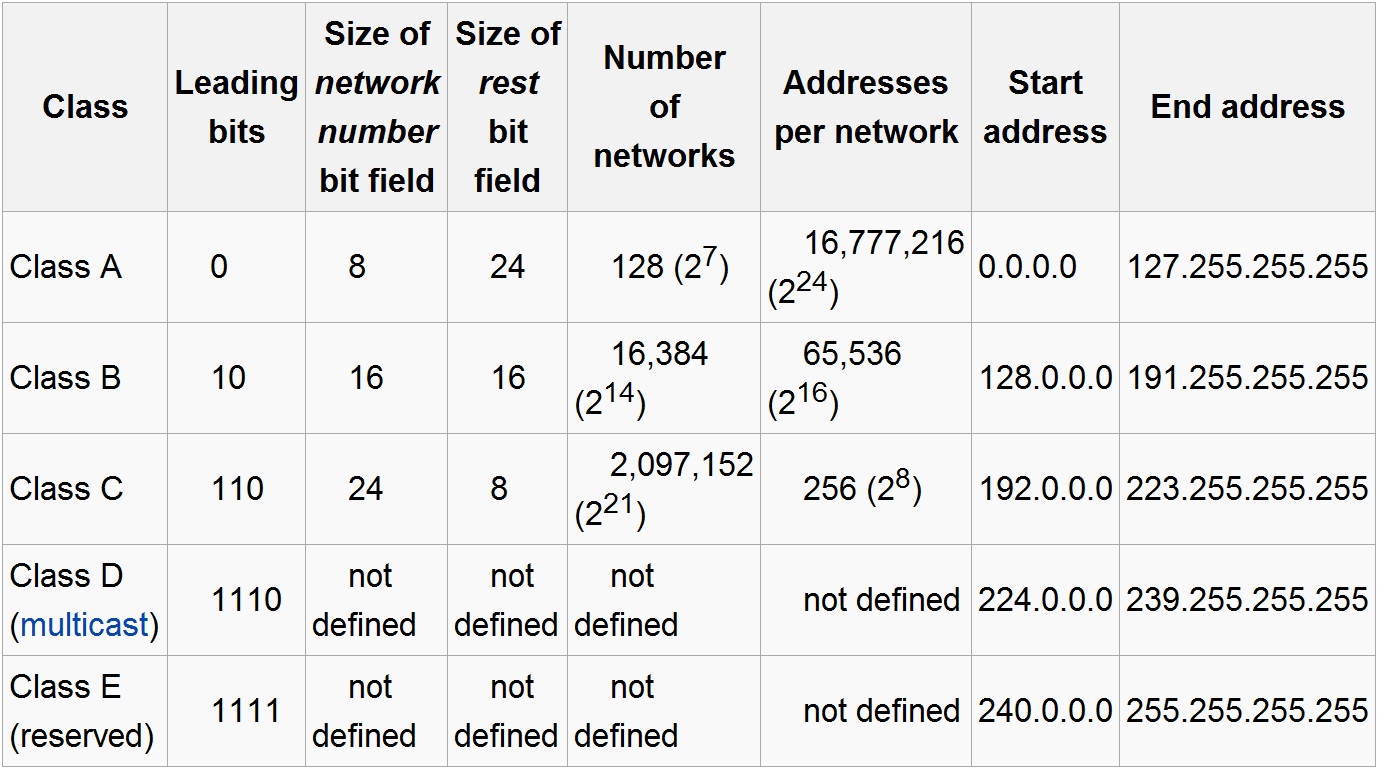 12
1 Internet Routing Evolution
BGP version 4 (BGP4) has resulted in several improvements over BGP version 3 since 2006 , 
The use of CIDR was one of the most signiﬁcant changes that required communicating netmask information to be advertised along with an IP address block during a BGP announcement.
National Cheng Kung University CSIE Computer & Internet Architecture Lab
13
2 Addressing and Routing
Routing in the Internet is fundamentally impacted by IP addressing.

The address family is known as IPv4, and its recent version is known as IPv6.
focus on IPv4 addressing.
The IPv4 32-bit address is typically written in dotted decimal format, A.B.C.D.
National Cheng Kung University CSIE Computer & Internet Architecture Lab
14
2 Addressing and Routing
contiguous addresses for a specific network, 192.168.1.0/8=192.168.1.0 to 192.168.1.255
“0” address 192.168.1.0, will be reserved to identify subnet and “255” address 192.168.1.255 will be reserved as broadcast address.
Originally, IPv4 unicast addressing was allocated through implicit bit boundaries for network block addresses at an 8-bit, 16-bit, and 24-bit boundary, known as Class A, Class B, Class C addresses, respectively.
National Cheng Kung University CSIE Computer & Internet Architecture Lab
15
2 Addressing and Routing
The difficulty with implicit boundary, at least for routing purpose, is that at the 24-bit level boundary, # of address blocks (224) is too huge to handle if all were advertised!
Instead of the implicit network boundaries at an 8-bit, 16-bit, and 24-bit level, referred to as classless inter-domain routing (CIDR) were found to be more flexible in reducing the need to assign IP address.
National Cheng Kung University CSIE Computer & Internet Architecture Lab
16
[Speaker Notes: If all 24-bit network address blocks are to be considered, then we need 224 entries for a routing decision
due to flat addressing.
CIDR :是一個用於給使用者分配IP位址以及在網際網路上有效地路由IP封包的對IP位址進行歸類的方法]
2 Addressing and Routing
In CIDR, an explicit net masking defines the network where this host resides. 
if the host that we want to reach is 192.168.40.49, and the address block is netmasked at the 21-bit boundary level, all a router needs to know is that 192.168.40.49 is identified as being on a network defined on the 21-bit boundary.
32
8
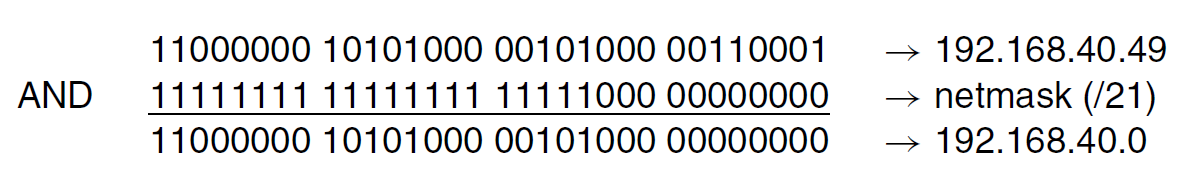 192.168.40.* … 192.168.47.*
National Cheng Kung University CSIE Computer & Internet Architecture Lab
17
[Speaker Notes: If all 24-bit network address blocks are to be considered, then we need 224 entries for a routing decision
due to flat addressing.
CIDR :是一個用於給使用者分配IP位址以及在網際網路上有效地路由IP封包的對IP位址進行歸類的方法]
2 Addressing and Routing
when a host with IP address 10.6.17.14 in a network wants to send a packet to 192.168.40.76, it needs to send to network 192.168.40.0/21 which knows how to handle the delivery to the final host. 
This is analogous to the postal system.
Question: how does the originating host know how to get the packet out of its own network so that it can traverse the global Internet toward its destination.
National Cheng Kung University CSIE Computer & Internet Architecture Lab
18
[Speaker Notes: If all 24-bit network address blocks are to be considered, then we need 224 entries for a routing decision
due to flat addressing.
CIDR :是一個用於給使用者分配IP位址以及在網際網路上有效地路由IP封包的對IP位址進行歸類的方法]
2.1 Routing Packet: Scenario A
Considers routing inside a subnet defined by an IP address block through a standard subnet masking.
192.168.40.49  192.168.40.76 in 192.168.40.0/24
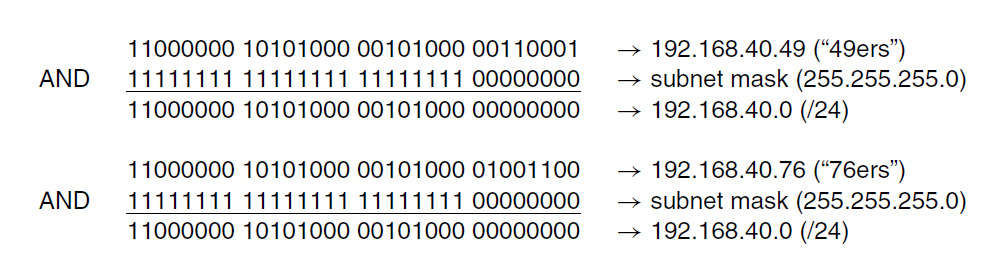 Assume subnet mask for this subnet is 255.255.255.0 that is indicated in the configuration profile of these two hosts
National Cheng Kung University CSIE Computer & Internet Architecture Lab
19
[Speaker Notes: consider sending a packet from a host with IP address 192.168.40.49(“49ers”) to another host with IP address 192.168.40.76 (“76ers”).]
2.1 Routing Packet: Scenario A
The Address Resolution Protocol (ARP) maps the IP address to the Ethernet address.
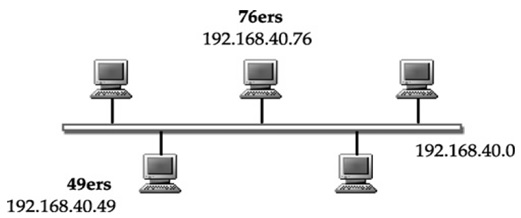 National Cheng Kung University CSIE Computer & Internet Architecture Lab
20
[Speaker Notes: Through this process, Host “49ers” finds the Ethernet address of the destination IP address192.168.40.76(76 ers).
Once the Ethernet address of the destination is determined, the packet is sent as an Ethernet frame with the destination address set to this Ethernet address.]
2.2 Routing Packet: Scenario B
This scenario is where communication is not limited to the same subnet, but it is in the same network.
To make correct destination in different subnet, the host must be equipped with a default gateway address
   for handling such packet arrival.
default gateway address : if a packet’s destination is not on the same subnet, the default gateway will be the agent that will be the recipient of this packet.
National Cheng Kung University CSIE Computer & Internet Architecture Lab
21
[Speaker Notes: default gateway : will be the agent that will be the recipient of this packet, which, in turn, hopefully knows how to handle it.
LSA描述了所有的鏈路，接口和鄰居等鏈路狀態信息，OSPF路由協議對所有路由信息的描述，都是封裝在鏈路狀態通告LSA中發送出去的。
Router LSA的主要內容是：產生這條Router LSA的路由器連接了幾條Link。]
2.2 Routing Packet: Scenario B
The default gateway is known to the sending host either by static configuration or through the Dynamic Host Configuration Protocol (DHCP). 
In general, the following must hold for a host to communicate on the Internet:
Either through static configuration or DHCP, a host must 
    have three key pieces of information: host IP address, 
         subnet mask, and default gateway. 
For a host to use Internet services, it is also required to have information from a DNS server Thus, a host requires four pieces of information: its host IP address, the subnet mask, the default  
         gateway , and a DNS server’s IP address.
National Cheng Kung University CSIE Computer & Internet Architecture Lab
22
2.2 Routing Packet: Scenario B
Each router can learn about different subnets from a link state advertisement (LSA) that would contain subnet information with mask by using the network link-type LSA.

link state advertisement :  is a basic communication means of  the OSPF routing protocol for the Internet Protocol (IP).
Open Shortest Path First (OSPF) : is a routing protocol for Internet Protocol (IP) networks. It uses a link state routing algorithm and falls into the group of interior routing protocols, operating within a single autonomous system.
National Cheng Kung University CSIE Computer & Internet Architecture Lab
23
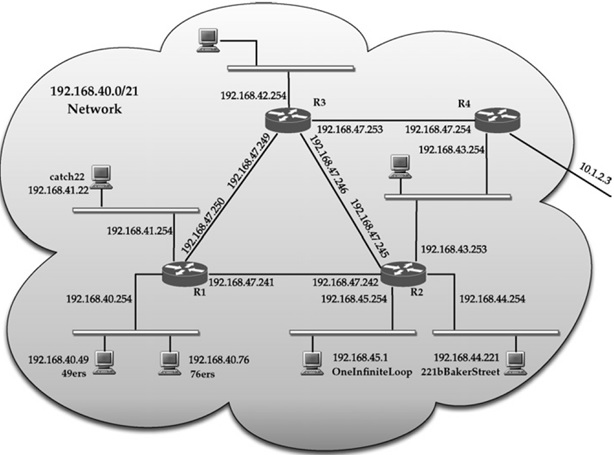 40=00101000
2 Routing Packet: Scenario B
Border
router
42
.40 to .47
en0
sl2
sl0
sl1
en0
sl1
sl0
43
41
sl2
en1
sl0
en2
en0
sl1
en0
sl1
en1
40
44
45
National Cheng Kung University CSIE Computer & Internet Architecture Lab
24
[Speaker Notes: consider sending a packet again from Host “49ers,” with IP address 192.168.40.49 and subnet mask 255.255.255.0, to a third host with IP address 192.168.41.22 (“catch22”).]
2.2 Routing Packet: Scenario B-Example 1:Host 49ers to catch22
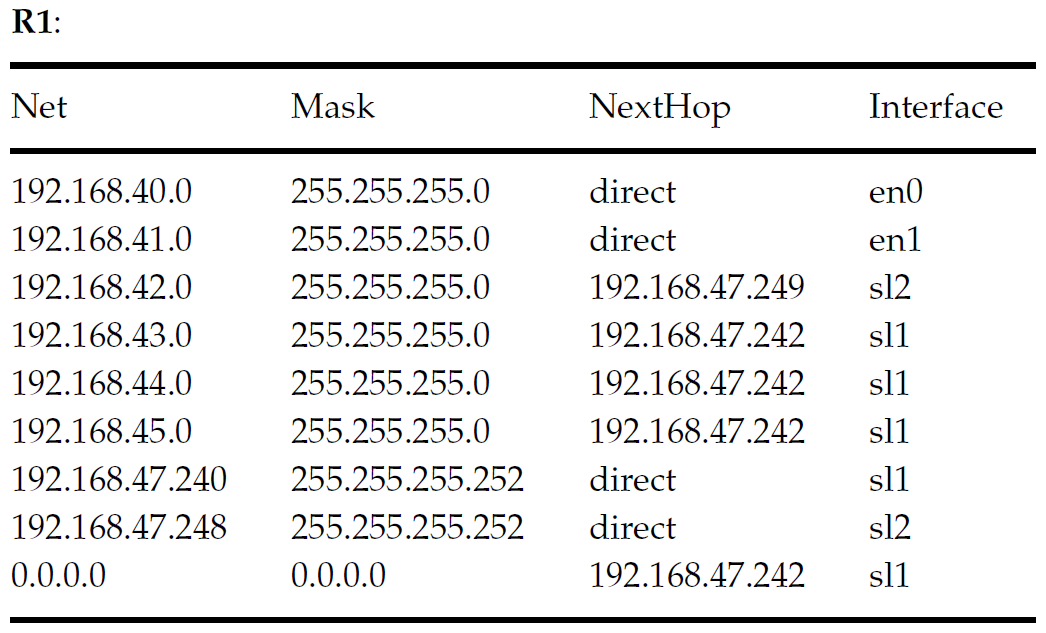 FIGURE 4 Routing tables(with interfaces) at routers in Network 192.168.40.0/21
National Cheng Kung University CSIE Computer & Internet Architecture Lab
25
2.2 Routing Packet: Scenario B
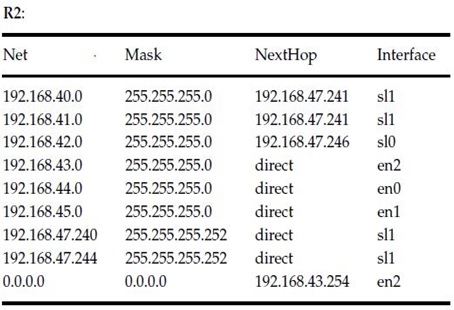 FIGURE 4 Routing tables(with interfaces) at routers in Network 192.168.40.0/21
National Cheng Kung University CSIE Computer & Internet Architecture Lab
26
2.2 Routing Packet: Scenario B
FIGURE 4 Routing tables(with interfaces) at routers in Network 192.168.40.0/21
National Cheng Kung University CSIE Computer & Internet Architecture Lab
27
2.2 Routing Packet: Scenario B
192.168.40.49/24  192.168.41.22/24
National Cheng Kung University CSIE Computer & Internet Architecture Lab
28
[Speaker Notes: Consider sending a packet again from Host “49ers,” with IP address 192.168.40.49 and subnet mask 255.255.255.0, to a third host with IP address 192.168.41.22 (“catch22”). Note that Host “49ers” does not know about 
the subnet mask of Host “catch22.” Based on its own subnet mask, Host “49ers” compares and determines that Host “catch22” is on a different subnet, 192.168.41.0]
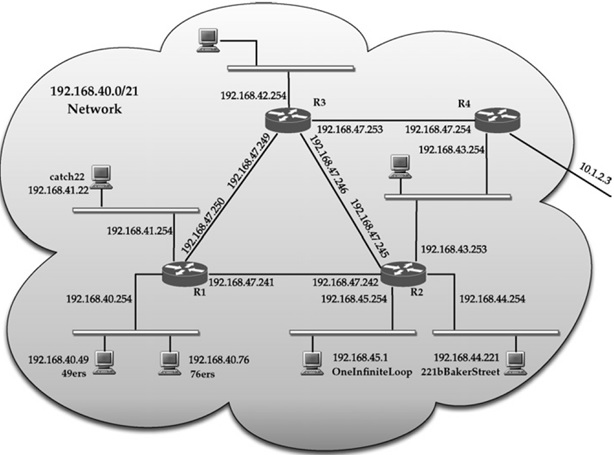 2 Routing Packet: Scenario B
42
en0
sl2
sl0
sl1
en0
sl1
sl0
43
41
sl2
sl0
en1
en2
sl1
en0
sl1
en0
en1
40
44
45
National Cheng Kung University CSIE Computer & Internet Architecture Lab
29
[Speaker Notes: consider sending a packet again from Host “49ers,” with IP address 192.168.40.49 and subnet mask 255.255.255.0, to a third host with IP address 192.168.41.22 (“catch22”).]
2.2 Routing Packet: Scenario B-Example 2: Host 49ers to 221bBakerStreet
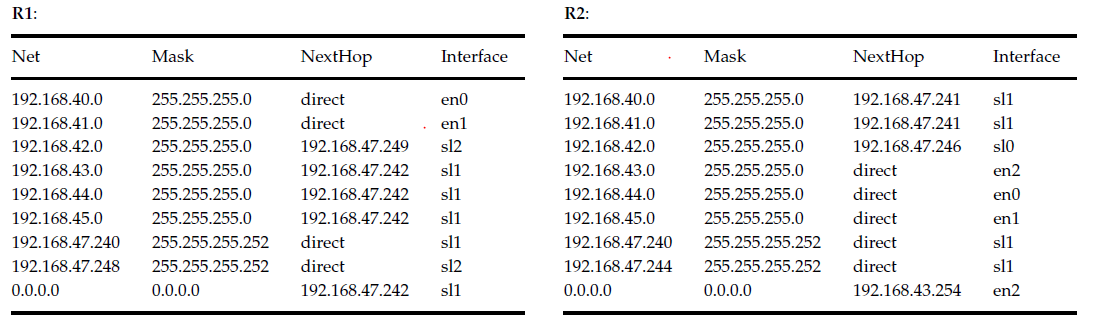 National Cheng Kung University CSIE Computer & Internet Architecture Lab
30
2.2 Routing Packet: Scenario B-Example 2: Host 49ers to 221bBakerStreet
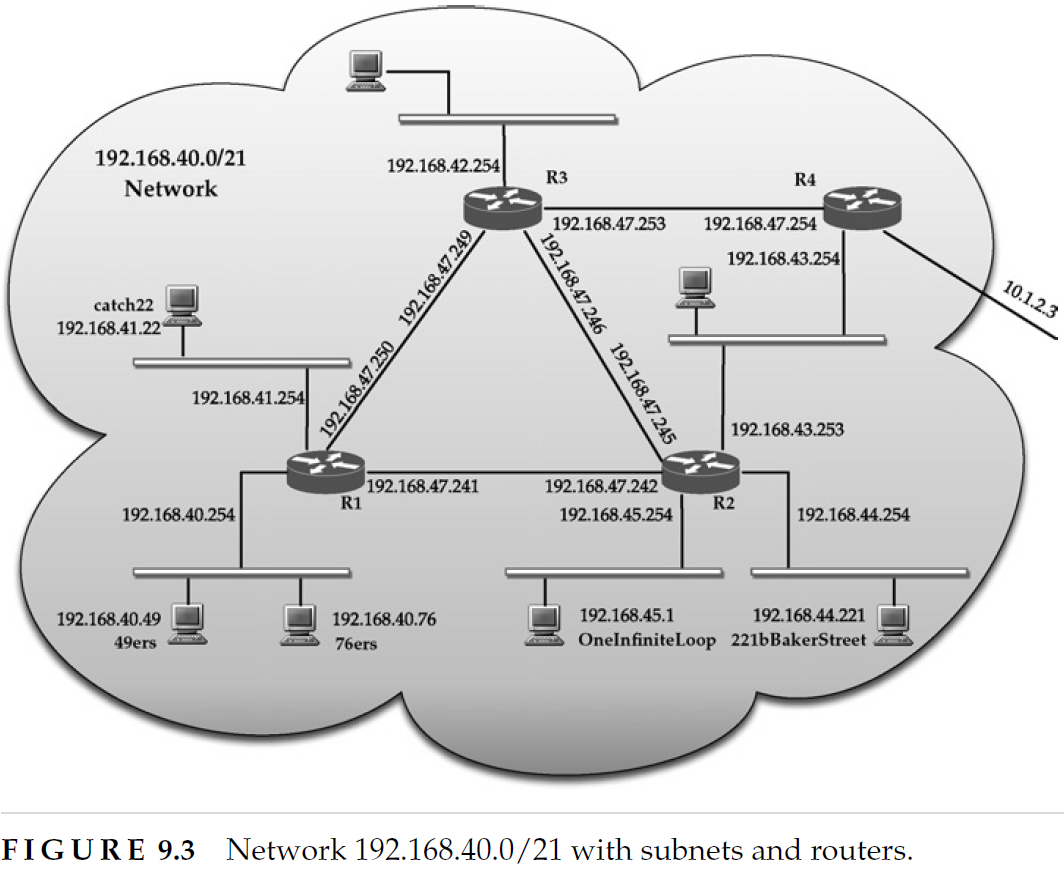 National Cheng Kung University CSIE Computer & Internet Architecture Lab
31
2.2 Routing Packet: Scenario B
Learning about different subnets within domain can be accomplished using OSPF flooding.
Learning by a LSA containing subnet info with mask by using the network link-type LSA.
Once announcements about various subnets are received, each router can use shortest path routing to determine the appropriate next hop to reach different subnets.
National Cheng Kung University CSIE Computer & Internet Architecture Lab
32
2.2 Routing Packet: Scenario B
Note that each table contains a 0.0.0.0/0 entry, which is referred to as the default route.
default route : similar to the default gateway maintained by each host; this entry points to a next-hop for forwarding a packet that lists a destination not listed in the routing table.
National Cheng Kung University CSIE Computer & Internet Architecture Lab
33
2.3 Routing Packet: Scenario C
Route a packet generated at Host “49ers” to a host (10.5.16.60) outside of network 192.168.40.0/21, where each network is served by a different Autonomous System(AS).

Autonomous System :  is a collection of connected Internet Protocol (IP) routing prefixes under the control of one or more network operators on behalf of a single administrative entity or domain.
National Cheng Kung University CSIE Computer & Internet Architecture Lab
34
2.3 Routing Packet: Scenario C-example : Host 49ers to 10.5.16.60(in AS)
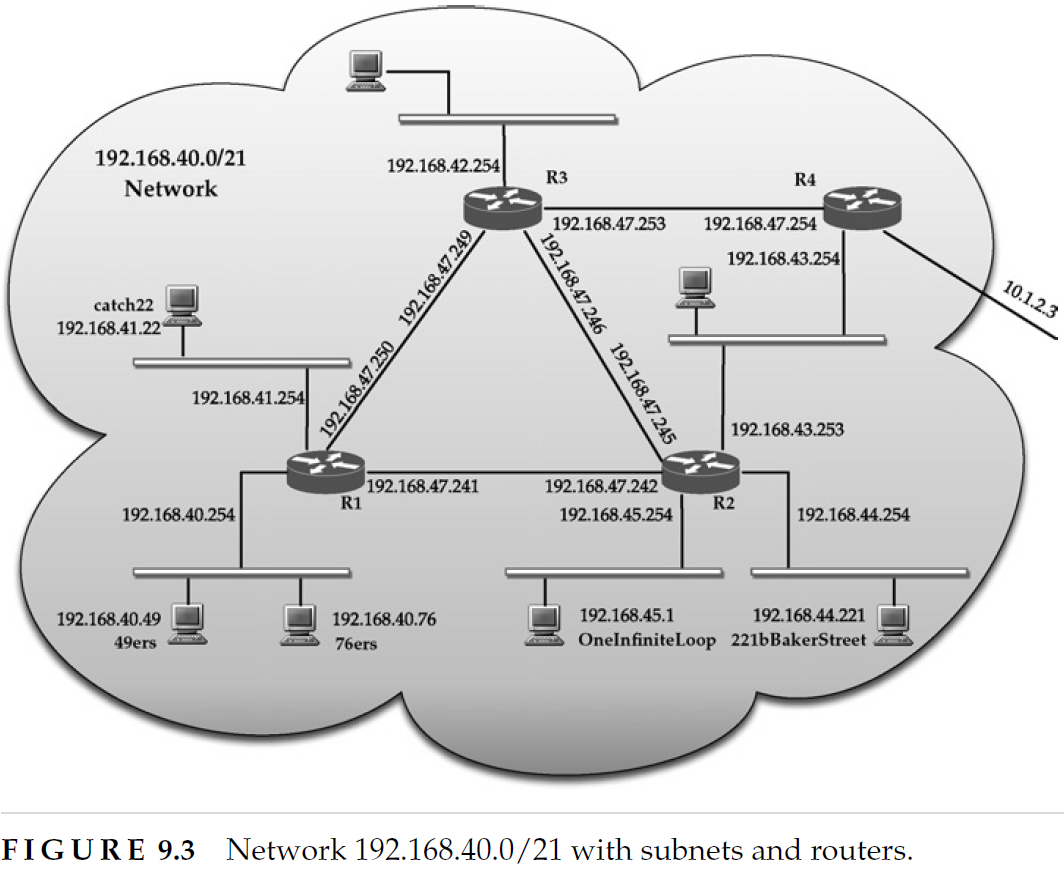 National Cheng Kung University CSIE Computer & Internet Architecture Lab
35
[Speaker Notes: Using the next hop for default route at each router, the packet generated at Host “49ers” would be forwarded from R1 to R2 to R4.
Note that R4 is the border router in this domain that can speak OSPF to interior routers, but can also speak BGP to its peering EBG speaker and 10.1.2.3 is the next hop of default route in R4.]
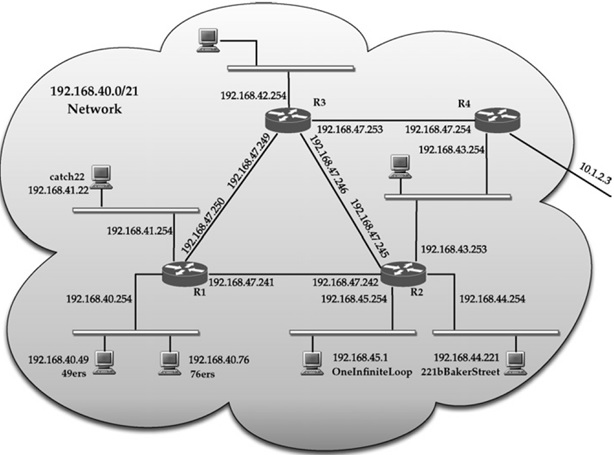 2 Routing Packet: Scenario B
42
en0
sl2
sl0
sl1
en0
sl1
sl0
43
41
sl2
sl0
en1
en2
sl1
en0
sl1
en0
en1
40
44
45
National Cheng Kung University CSIE Computer & Internet Architecture Lab
36
[Speaker Notes: consider sending a packet again from Host “49ers,” with IP address 192.168.40.49 and subnet mask 255.255.255.0, to a third host with IP address 192.168.41.22 (“catch22”).]
2.3 Routing Packet: Scenario C-example : Host 49ers to 10.5.16.60 (between ASes)
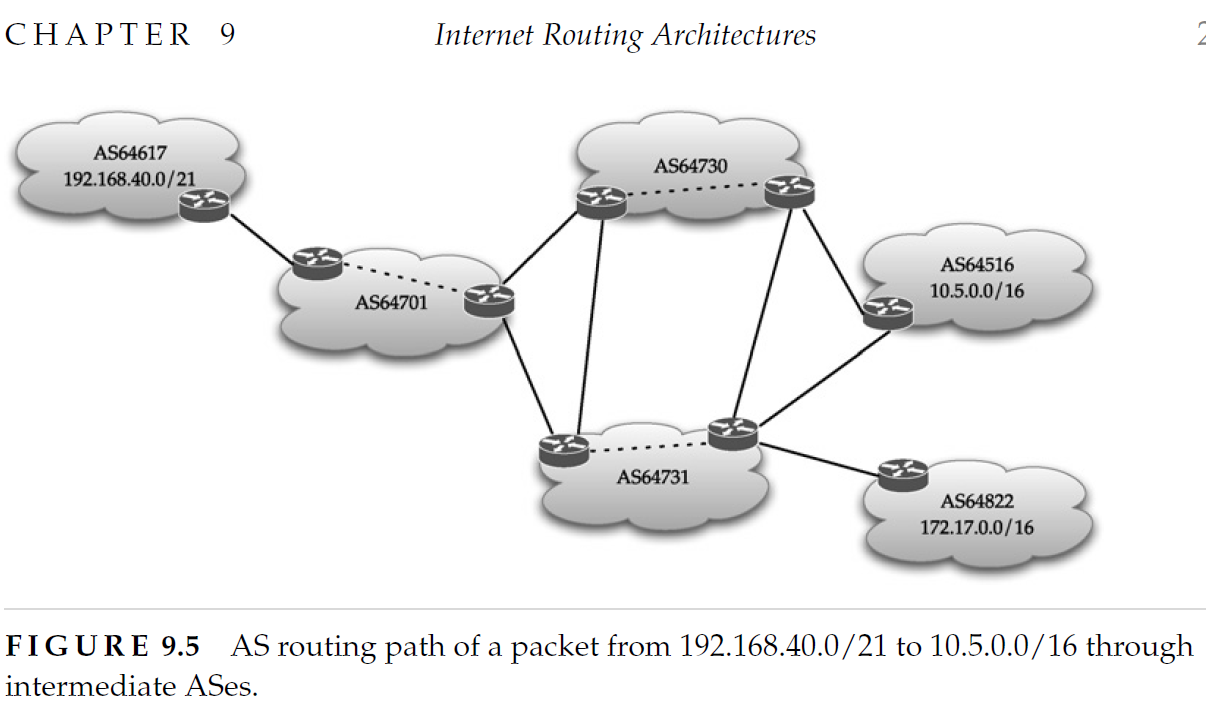 National Cheng Kung University CSIE Computer & Internet Architecture Lab
37
2.3 Routing Packet: Scenario C
We have assumed that default route concept is used. 
There are certain problems with every AS using the default route to send a packet out of its AS.
EX., if destination host is from an IP address block not yet allocated by Internet registry, the packet would keep hopping from one AS to another until the age field (time-to-live field) in IP packet header expires
National Cheng Kung University CSIE Computer & Internet Architecture Lab
38
2.3 Routing Packet: Scenario C
Two possibilities
At least one of intermediate ASes maintains all default-free entries (no default route entry, 0.0.0.0/0).
The originating AS at its border router maintains the list of all valid IP prefix assigned. So it can filter this packet and drop it, preventing from going into next AS.
A default-free routing table allows an IP packet with a destination in unallocated address blocks from being forwarded further by dropping it. 
Transit ASes commonly employ a default-free routing table for such reasons.
National Cheng Kung University CSIE Computer & Internet Architecture Lab
39
2.3 Routing Packet: Scenario C- at least one intermediate AS is default route-free
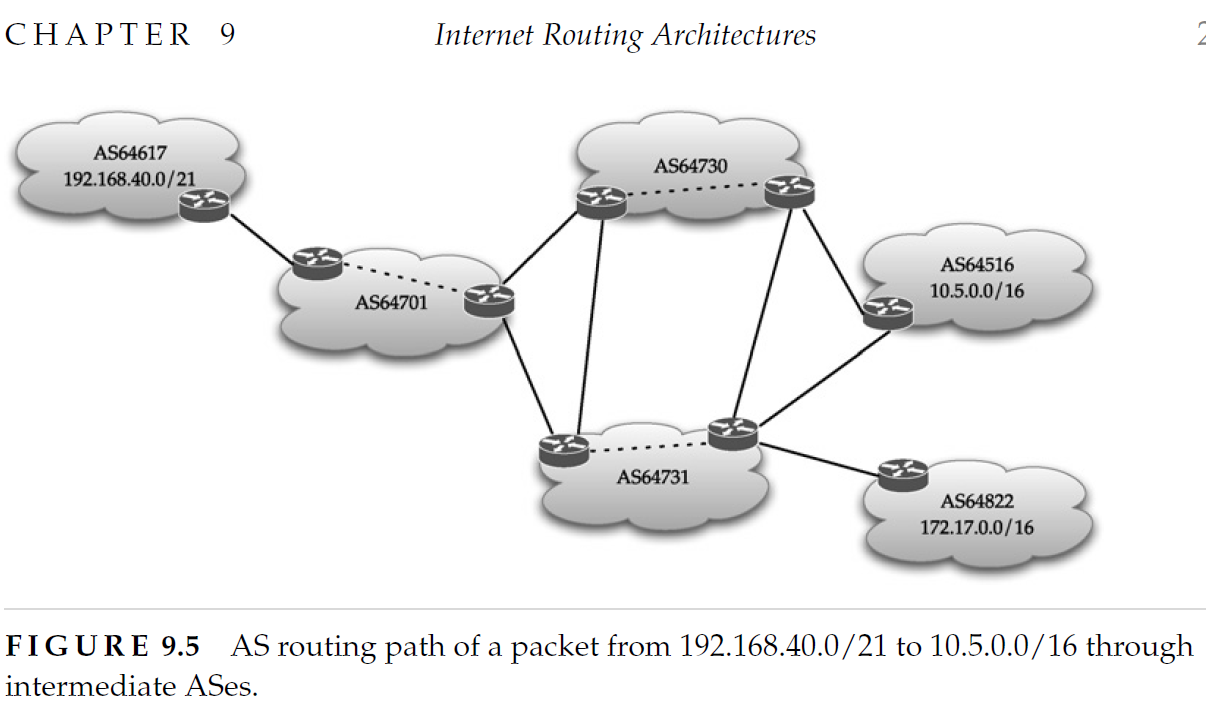 Transit AS
Transit AS
Transit AS
If AS64701 maintains all default-free routers, the packets from AS64617 sending to a host of unallocated block can be dropped in AS64701.
National Cheng Kung University CSIE Computer & Internet Architecture Lab
40
2.3 Routing Packet: Scenario C- stub AS maintains every valid IP prefix assigned
Stub ASes now maintain a full IP prefix table at their border routers. This can be driven by local needs in a stub AS, to perform unicast reverse-path-forwarding checks as a measure for IP address spoofing.
Border routers should be powerful.
A stub AS is not required to maintain a default-free routing table, it has essentially become a necessity of issues such as spoofing attacks.
National Cheng Kung University CSIE Computer & Internet Architecture Lab
41
2 Summarize
Two types of ASes: stub AS and transit AS.

Stub AS : has only a single border router.
Transit AS : connect to multiple ASes due to either public or private peering.
An AS can also be multihomed.  
A multihomed AS connects to two or more transit ASes.
ASes can be classified into three categories:
Singlehomed stub, 
Multihomed stub , and 
Multihomed transit.
National Cheng Kung University CSIE Computer & Internet Architecture Lab
42
2 Summarize
Routing a packet from a stub AS to another would hop through at least a transit AS.
Any path selection decision at a BGP speaker would be based on the BGP path selection algorithm.
Certainly, before route selection can be invoked about an IP prefix , the BGP UPDATE message would be used to announce this IP prefix ; the AS number is prepended as necessary when the information about this IP prefix crosses from one AS to another.
National Cheng Kung University CSIE Computer & Internet Architecture Lab
43
3.1 Customers and Providers
Customer typically refers to an organization that has an IP address block (IP Prefix).
It relies on a provider for Internet connectivity.
The relationship between customer and provider is hierarchical and is sometimes described also as downstream ISP/upstream ISP relation.
At the top of the hierarchy is tier 1 ISPs.
Each tier 1 ISP has its own AS number.
3.1 ISP connectivity
All tier 1 ISPs are at same peering level.
Tier 1 ISPs meet at network access points (NAPs) to exchange traffic from one network to another.
A tier 1 ISP provides a large network spanning a geographic region (entire country or across countries); such networks are often referred to as Internet backbone networks where link speeds can be in the order of 100 Gbps or higher with the most advanced routers deployed.
3.1 ISP connectivity
NAPs are also known as Internet exchange points (XP, or, EP in short), or Metropolitan Area Exchanges (MAEs). 
such arrangements are known as public peering since they are neutral meeting points.
Private peering between two tier n ISPs, serving as a bypass from congested exchange points.
also private peering between two tier n ISPs where they connect directly to each other and agree to exchange traffic with each other, serving as a bypass from congested exchange points, which some ISPs prefer.
3.1 ISP connectivity
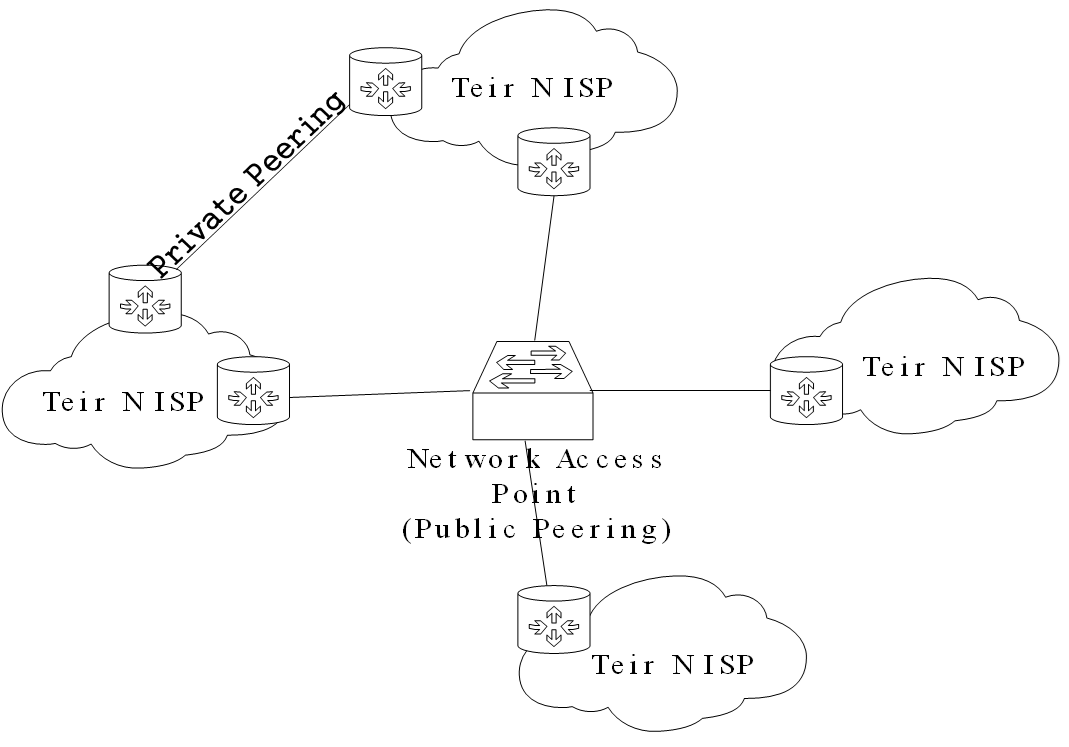 a generic example with four tier 1 ISPs meeting at an NAP.
Tier N ISP
Tier N ISP
Tier N ISP
Tier N ISP
3.1 Physical connectivity
Exchange points provide physical connectivity to customers (Gigabit Ethernet, ATM, SONET), where customers’ routers for connectivity are collocated in the same physical facility.
The difficulty is that the sheer volume of traffic each ISP generates is so high. 
In recent years, some exchange points have become popular for Content Delivery Network (CDN) providers since they can be directly connected to various major ISPs.
3.1 Example of Policies for exchanges points
An ISP must have its own AS number and use BGP to become a member of an exchange point.
The exchange point cannot be used for transit.
The exchange point policy requires full peering among all parties, or each ISP can choose a different set of acceptable policies.
It has a flexible policy to let providers of different size to connect to its exchange point allowing each provider to set their own peering restrictions.
3.1 Multiple tiers
It also allows private interconnects between two members.
Tier 1 ISPs (providers) provide connectivity to tier 2 ISPs (customers).
Tier 2 use tier 1 for transit service but may peer with others
A tier 1 ISP provides transit service to many tier 2 providers at certain meeting points that are commonly referred to as Points of Presences (PoPs).
Tier 3 ISPs seek transit service only from either tier 2 or 1.
Tier 3 ISPs typically not involved in public peering, although they may do some private peering.
Tier 4 ISPs require transit connectivity from tier 3 providers.
3.1 Multiple tiers
CDN providers want to be located close to tier 1 ISPs. 
They usually have two options: 
(1) their web servers host directly on one of the tier 1 ISPs; (no AS number is necessary), 
(2) their series of web servers connected through routers to form a network with their own AS number, and then have peering with every major provider at major peering points or through private peering.
If they choose option 2, they do not exactly fall into one of the tiering providers-called content delivery service (CDS) ISPs. CDS ISPs examples: Google, Yahoo!, and Akamai.
3.1 Internet Exchange
No clear rule to indicate who is/isnot a certain tier ISP. 
No authority defines tiers of networks in the Internet.  
Currently, Deutscher Commercial Internet Exchange (DE-CIX) considered the largest exchange point, has a flexible policy; it lets providers of different size to connect to its exchange point allowing each provider to set their own peering restrictions, including allowing private interconnects between two members. 
The second be Amsterdam Internet Exchange (AMS-IX). As in May 2015, DE-CIX/AMS-IX has about 610/710 members; the peak rate is 4/3.7 Tbps and average is 2.5/2.3 Tbps, respectively.
3.2 Three representative sessions
We will illustrate three representative sessions using the architecture.
From user U1 to server S1.
From user U2 to server S2.
From user U3 to server S2.
The original topology that there are multiple paths for each of these sessions.
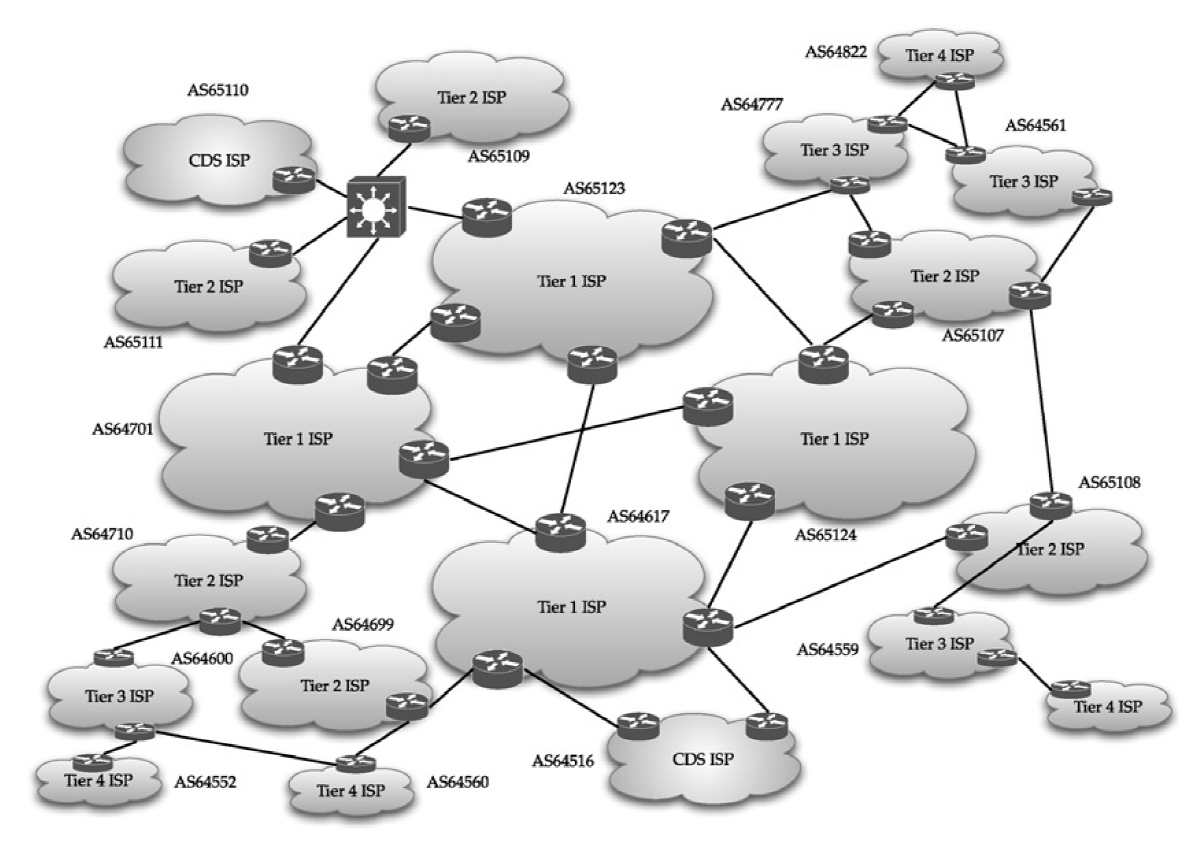 3.2 The session from U1 to S1
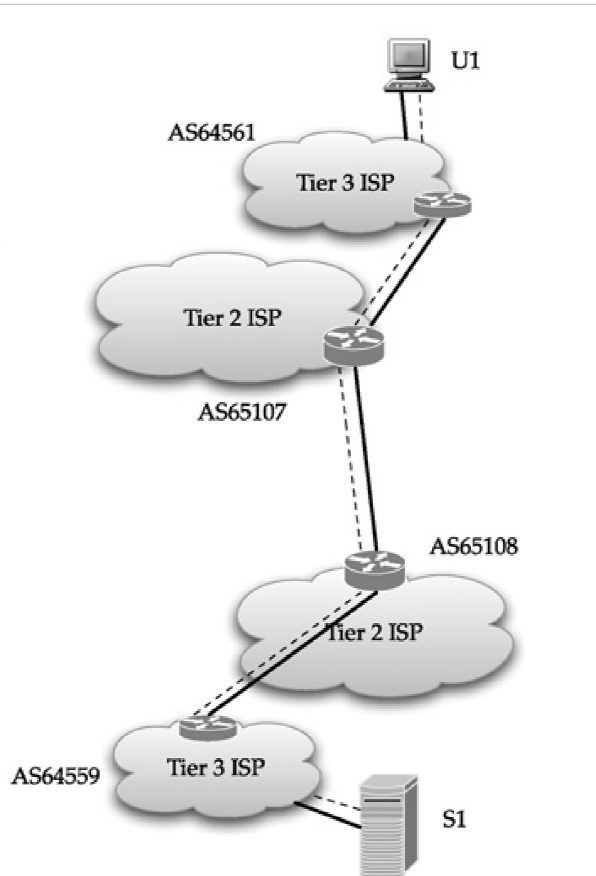 There are two AS-paths.
The AS-path with the shorter AS length is chosen since there is private peering between respective pier 2 ISPs.
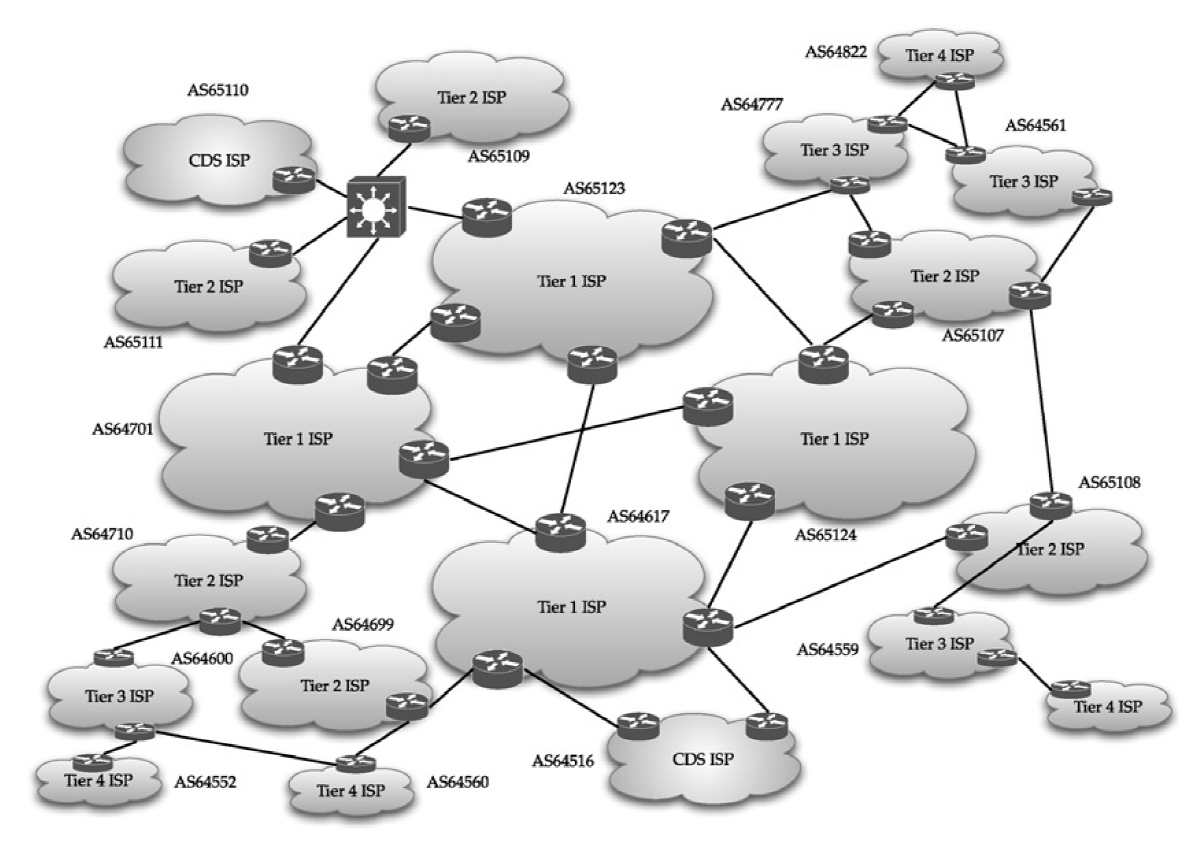 U1
Take the shortest
path
S1
3.2 The session from U2 to S2
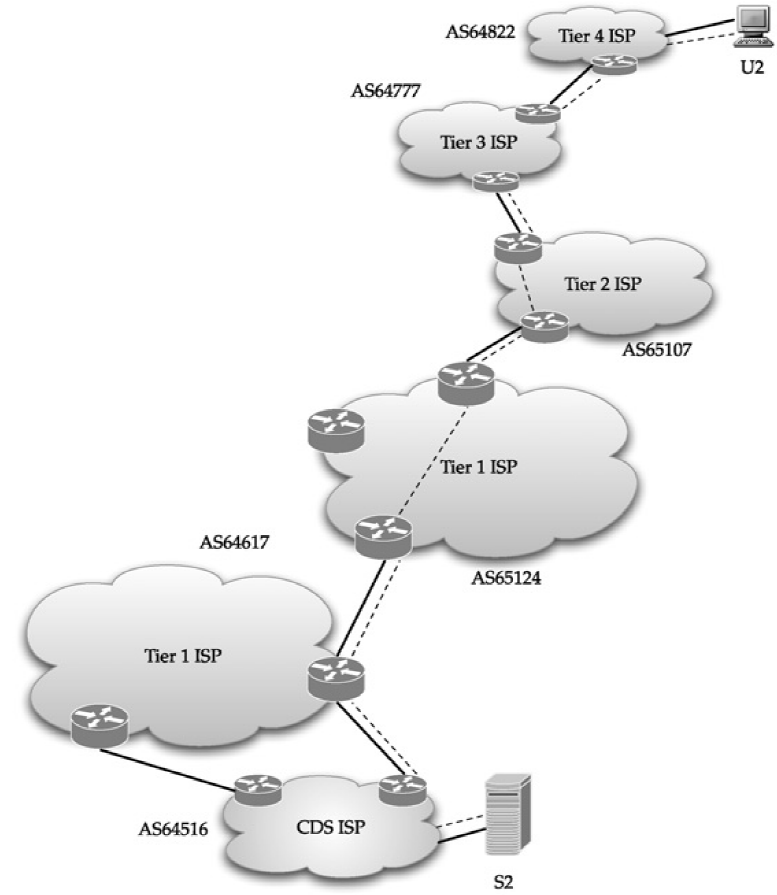 appears to be two AS-paths.
The policy at the tier 2 ISP is upstream from U2.
The one through tier 1 ISPs would be taken.
U2
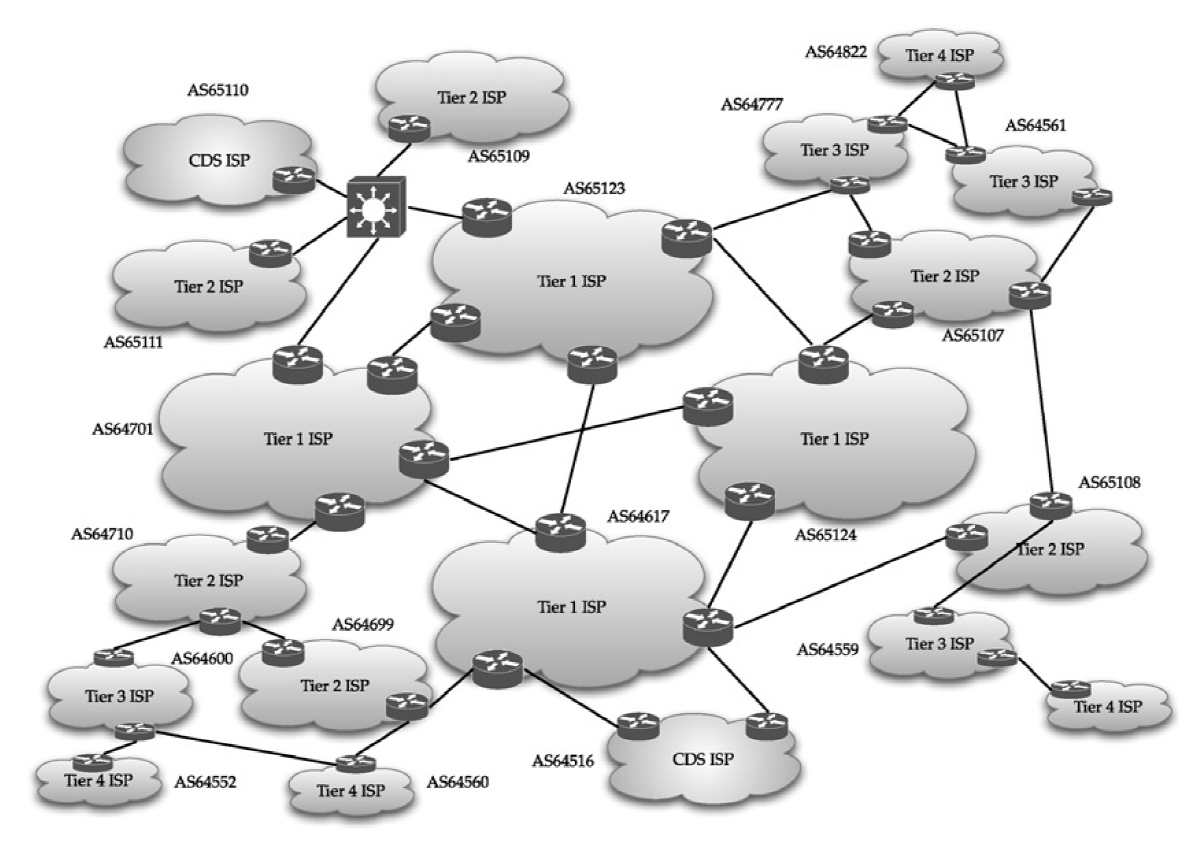 3 Interconnection of ISPs of different tiers
Tier 4 U2 takes
Tier 2 upstream policy
S2
3.2 The session from U3 to S2
Selected path: 552>600>710>701>617>516.
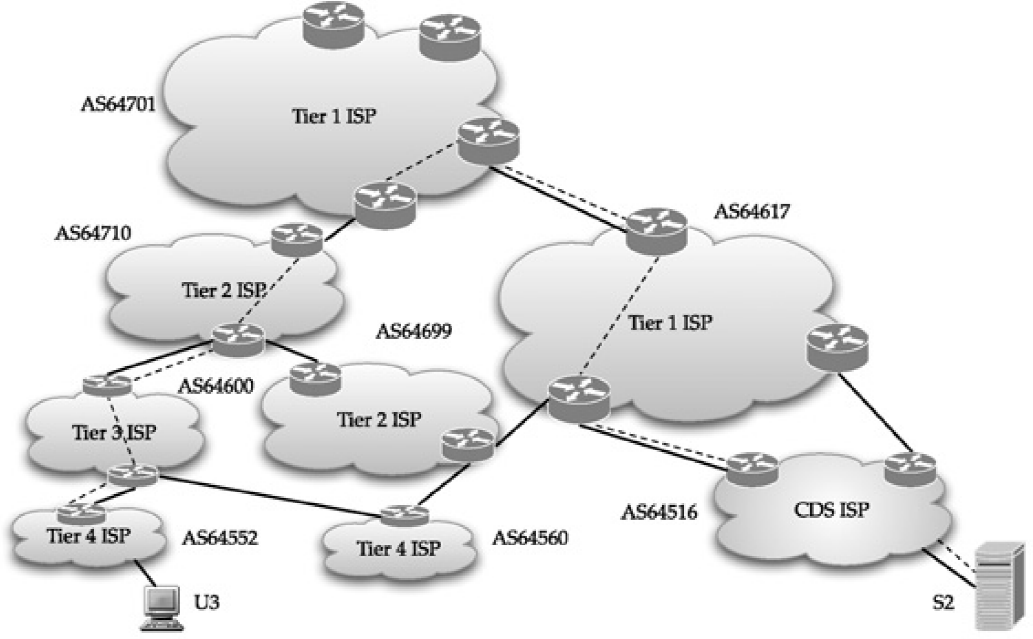 AS64617 multi-connects to AS64516
3.2 The session from U3 to S2
Second path: 552>600>560>699>617>516. 
This second path would not be advertised. 
AS64560, a tier 4 ISP, will learn about AS64516 from AS64699, this would not be advertised to tier 3 provider AS64600.
Due to stub rule: AS54552 and AS64600 would not know about the connectivity between AS64600 and AS64560.
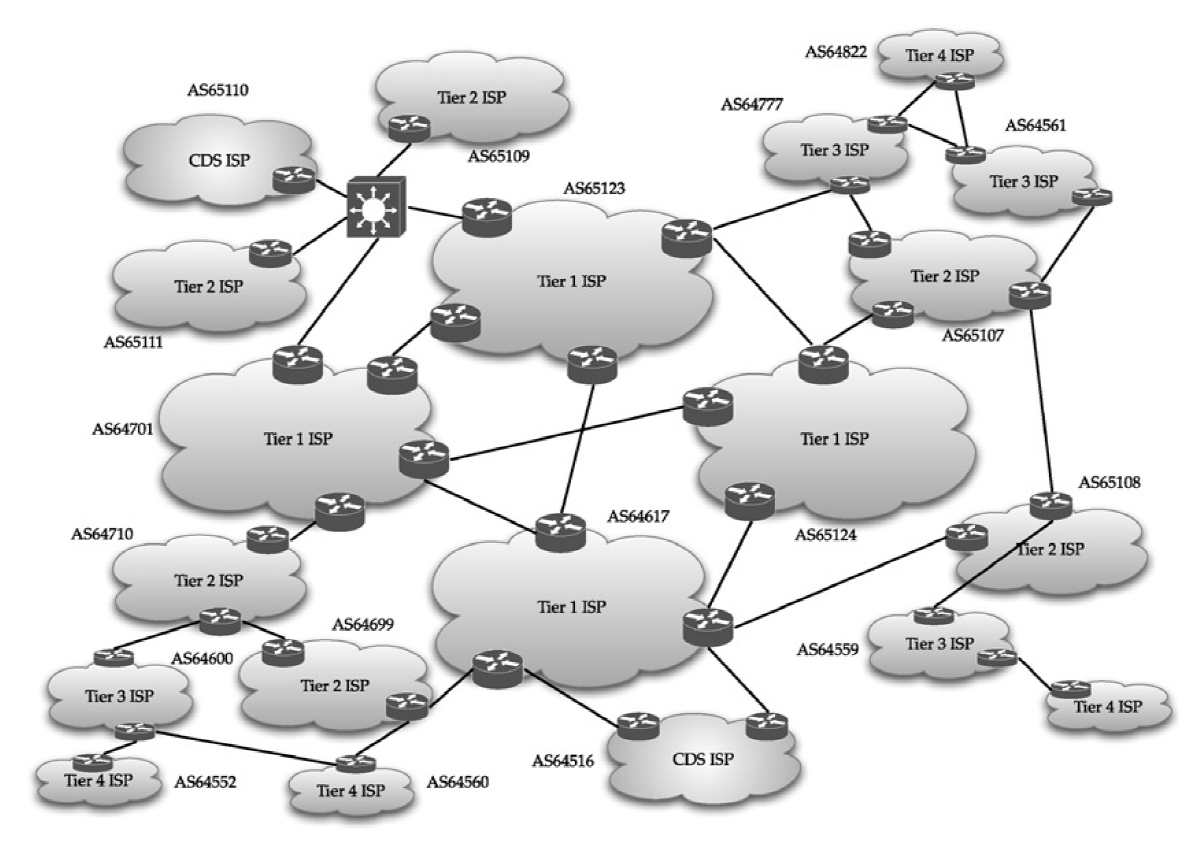 3 Interconnection of ISPs of different tiers
S2
U3
3.2 Observations of the session
In the case of server S2 located in CDP ISP (AS64516), it is multi-connected to tier 1 ISP AS64617.
AS64617 chooses one egress point depends on early-exit routing rule. (will be discussed later)
From the perspective of the tier 1 ISP, it has multiple egress points to the CDP ISP AS64516.
3.2 Observations of the session
U2 is a user in a tier 4 ISP (AS64822), which is a stub AS. 
AS64822 is dual-homed from a single BGP speaker to two different tier 3 ISPs, AS64777 and AS64561.
3.2 Observations of the session
The tier 4 ISP AS64822 has a couple of different options to prefer accessing one tier 3 ISP over the other:
Set the  local pre-configured priority values to access AS64777, as opposed to the other, since this factor is given higher priority in the BGP route selection process.
Insert its AS number (AS64822) more than once when advertising IP prefixes it houses to the ISP with the less preferred route (AS64561).
3.2 Observations of the session
A stub AS learns about outside IP prefixes from BGP UPDATE messages it receives from both its tier 3 providers.
It should not advertise what it learns from one to the other.
3.3 Customer Traffic Routing
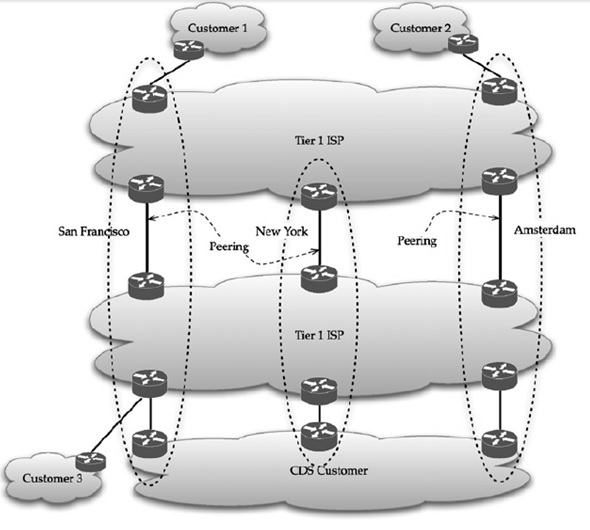 3.3 Customer Traffic Routing
In the Figure, two different tier 1 ISPs span in three different locations: 
San Francisco, 
New York, and 
Amsterdam.
Customers 1 and 3 locate in San Francisco 
Customer 2 locates in Amsterdam
A fourth customer of CDS type connects to a tier 1 ISP at all three locations.
3.3 Between Customer 1 and 3
Traffic from customer 1 to 3 transfers through the tier 1 ISPs in San Francisco because both customers are in SF.
If the tier 1 ISPs were not to have peering at San Francisco, the traffic between customer 1 and 3 would transfer in New York.
3.3 Between Customer 2 and 3
Traffic between customer 2 and 3 would transfer at Amsterdam to the other tier 1 provider, known as early-exit routing.
Early-exit routing is not necessarily a problem if both the tier 1 providers have an agreement in place.
3.3 Between CDS and others
Requests from users in Customer 1’s network would be directly handled off to the CDS customer in San Francisco
Requests from users in Customer 2’s network would be handed off in Amsterdam
3.4 Size (http://bgp.potaroo.net/as6447/)
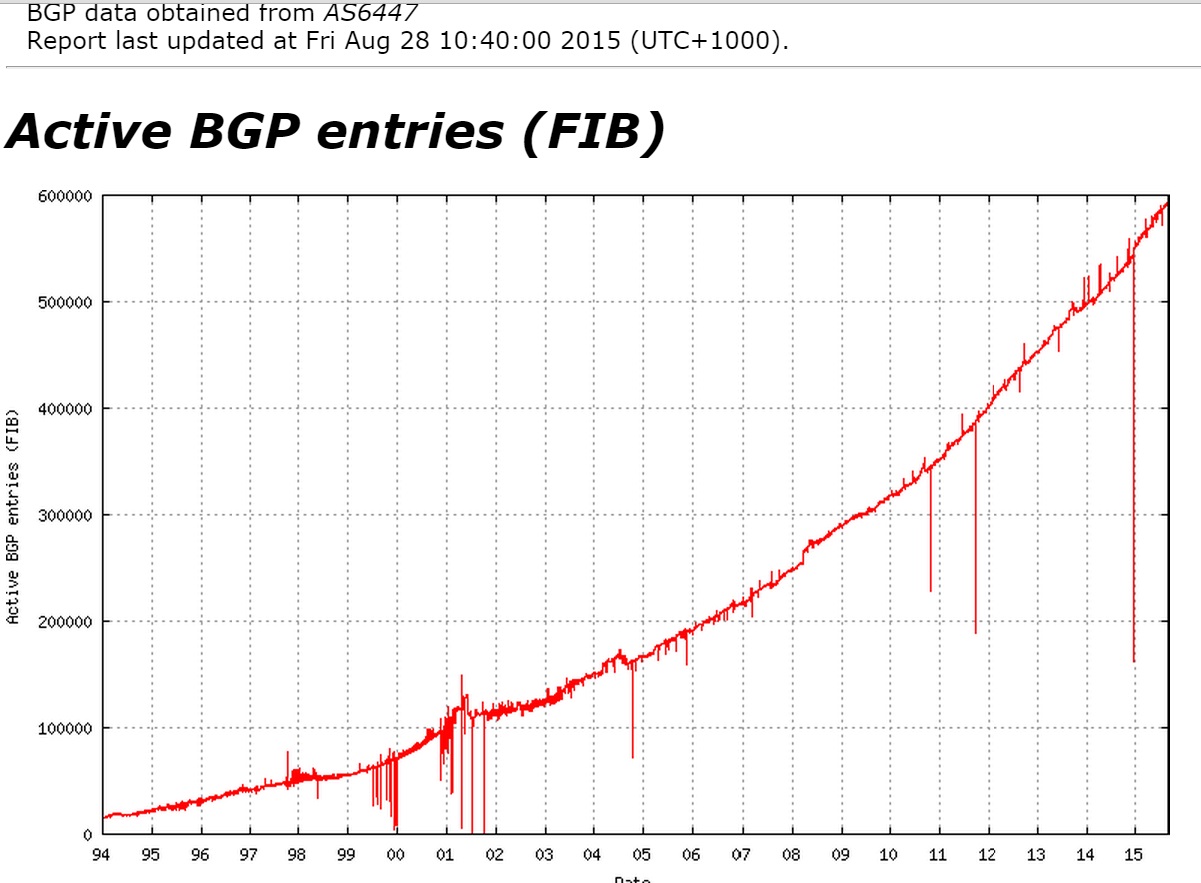 593,253
3.4 Size (http://bgp.potaroo.net/as2.0/bgp-active.html)
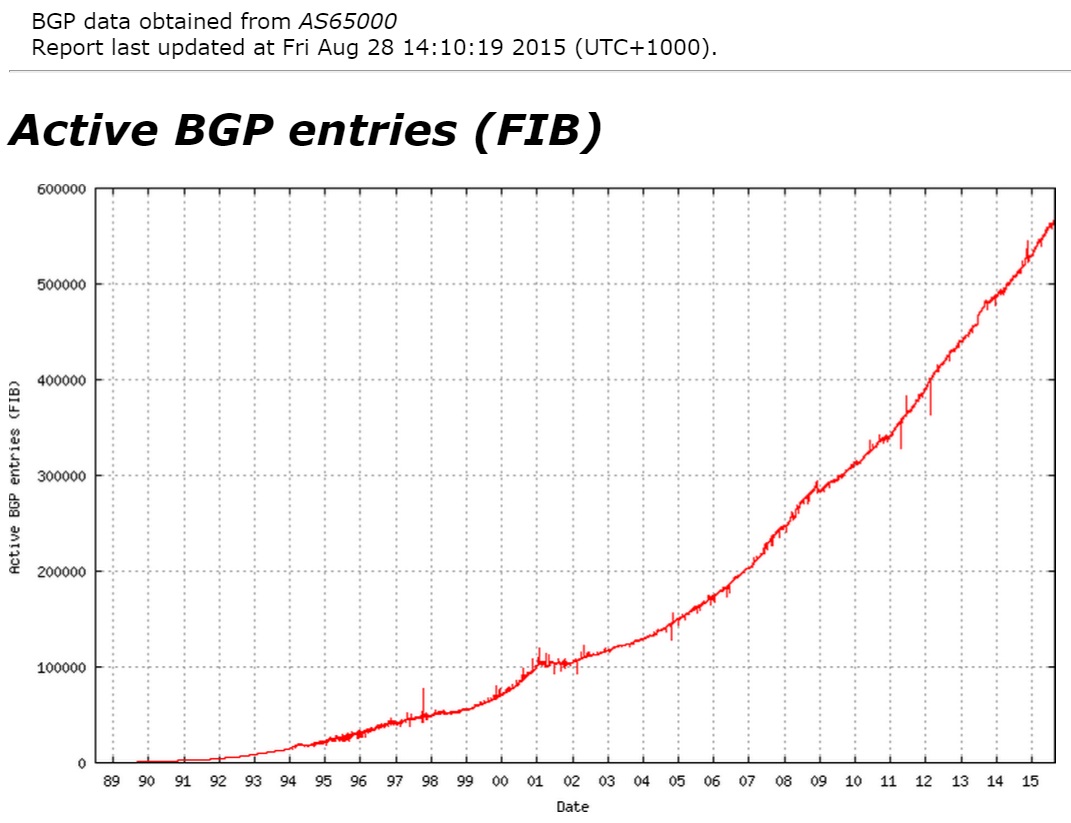 565,818
3.4 Size
4 Allocation of IP Preﬁxes and AS Number
Internet Corporation for Assigned Names and Numbers (ICANN) is the organization that distributing IP address block to ﬁve different Regional Internet Registries (RIRs).
North American region → American Registry for Internet Numbers (ARIN)
European and the West Asian region → Réseaux IP Européens (RIPE)
South/East Asian and the Paciﬁc region → Asia Paciﬁc Network Information Centre (APNIC)
Latin and South American region → Latin American and Caribbean Internet Address Registry (LACNIC)
African region → African Network Information Center (AfriNIC)
National Cheng Kung University CSIE Computer & Internet Architecture Lab
74
4 Allocation of IP Preﬁxes and AS Number
Each registry has its own rules and pricing in regard to IP address block allocation; this allocation depends on allocation size as well, as indicated through netmask boundary such as /19.
National Cheng Kung University CSIE Computer & Internet Architecture Lab
75
4 Allocation of IP Preﬁxes and AS Number
For example, ARIN’s current policy is that the minimum allocation size is a /20, while for multihomed organizations, the minimum allocation size is a /22. This means that if an organization needs only a /24 allocation, it cannot obtain it directly from ARIN.
National Cheng Kung University CSIE Computer & Internet Architecture Lab
76
4 Allocation of IP Preﬁxes and AS Number
Instead, it must obtain it from an upstream ISP (provider) who has been already allocated at least a /20 address block by ARIN. Similarly, registries put restrictions on allocation of an AS number.
National Cheng Kung University CSIE Computer & Internet Architecture Lab
77
* IPv4 address exhaustion
IPv4 exhaustion doesn’t mean that the Internet will stop working. 
IPv4 address exhaustion.ppt
National Cheng Kung University CSIE Computer & Internet Architecture Lab
78